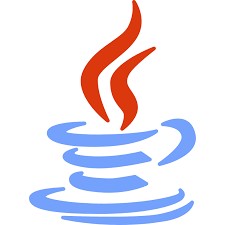 The Java Programming Language:Object-Oriented Programming
Damian Gordon
INHERITANCEandPOLYMORPHISM
Object Orientation
INHERITANCE is simple, it means that one class can inherit attributes and methods from another class.

So often we look for classes that have a lot in common, and create a single class with those commonalities, and use that class to give those features to all the other classes.
Object Orientation
Let’s look at an example of chess pieces:

We know that all PIECES are part of a CHESS_SET and have a COLOUR (so they should be in our BASE CLASS).  

Each piece has a different SHAPE attribute and a different MOVE method to move the piece to a new position on the board at each turn.
Object Orientation
Piece
+chess_set: ChessSet
+colour: Sting
Castle
Pawn
+shape: String
+shape: String
+move(Board)
+move(Board)
Queen
Bishop
King
Knight
+shape: String
+shape: String
+shape: String
+shape: String
+move(Board)
+move(Board)
+move(Board)
+move(Board)
Object Orientation
Let’s look at an example:
Animal
Dog
Object Orientation
class Animal {
  int NumberOfLegs = 4;
  public void Sit() {
    System.out.println("Sitting");
  }
}
Object Orientation
public class Dog extends Animal {
  private String DogName = "Tiny";

  public static void main(String[] args) {
    Dog myDog = new Dog();
    System.out.println(myDog.DogName + " has “);    
    System.out.println(myDog.NumberOfLegs + " legs");
    System.out.println(myDog.DogName + " is:");
    myDog.Sit();
   }
}
Object Orientation
public class Dog extends Animal {
  private String DogName = "Tiny";

  public static void main(String[] args) {
    Dog myDog = new Dog();
    System.out.println(myDog.DogName + " has “);    
    System.out.println(myDog.NumberOfLegs + " legs");
    System.out.println(myDog.DogName + " is:");
    myDog.Sit();
   }
}
Object Orientation
Animal
public class Dog extends Animal {
  private String DogName = "Tiny";

  public static void main(String[] args) {
    Dog myDog = new Dog();
    System.out.println(myDog.DogName + " has “);    
    System.out.println(myDog.NumberOfLegs + " legs");
    System.out.println(myDog.DogName + " is:");
    myDog.Sit();
   }
}
Dog
Object Orientation
Let’s look at an another example:
Car
Supercar
Object Orientation
class Car {
  int NumberOfWheels = 4;
  public void Horn() {
    System.out.println("Beep");
  }
}
Object Orientation
public class Supercar extends Car {
  private String CarName = "Batmobile";

  public static void main(String[] args) {
    Supercar myCar = new Supercar();
    System.out.println(myCar.CarName + " has ");     
    System.out.println(myCar.NumberOfWheels + " wheels");
    System.out.println(myCar.CarName + " says:");
    myCar.Horn();
   }
}
Object Orientation
Car
public class Supercar extends Car {
  private String CarName = "Batmobile";

  public static void main(String[] args) {
    Supercar myCar = new Supercar();
    System.out.println(myCar.CarName + " has ");     
    System.out.println(myCar.NumberOfWheels + " wheels");
    System.out.println(myCar.CarName + " says:");
    myCar.Horn();
   }
}
Supercar
Object Orientation
Inheritance also gives us POLYMORPHISM.

Polymorphism is the ability to treat a class differently depending on which subclass is implemented. 

All the board has to do is call the move() method of a given piece, and the proper subclass will take care of moving it as a Knight or a Pawn.
Object Orientation
Let’s look at an example:
Animal
Dog
Pig
Cat
Object Orientation
class Animal {
  public void animalSound() {
    System.out.println(“Animal makes a sound");
  }
}
Object Orientation
class Dog extends Animal {
  public void animalSound() {
    System.out.println("The dog says: bow wow");
  }
}
Object Orientation
class Cat extends Animal {
  public void animalSound() {
    System.out.println("The dog says: meow");
  }
}
Object Orientation
public class Pig extends Animal {
  public void animalSound() {
    System.out.println("The pig says: wee wee");
  }
Object Orientation
public static void main(String[] args) {
  Animal myAnimal = new Animal();  // Create Animal object
  Animal myDog = new Dog();  // Create a Dog object
  Animal myPig = new Pig();  // Create a Pig object
  Animal myCat = new Cat();  // Create a Cat object
  myAnimal.animalSound();
  myDog.animalSound();
  myPig.animalSound();
  myCat.animalSound();
 }
}
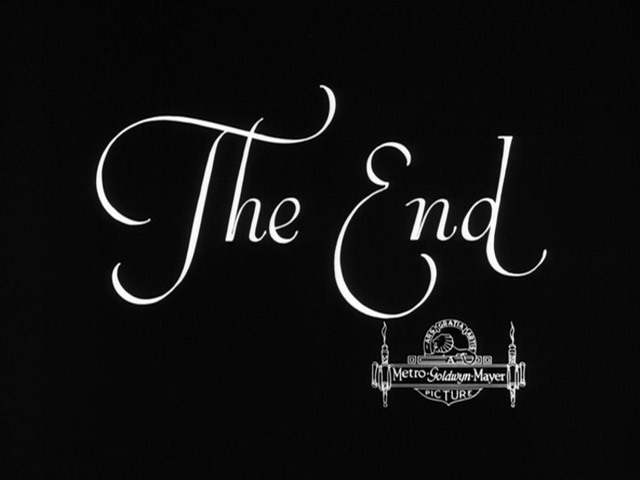 etc.